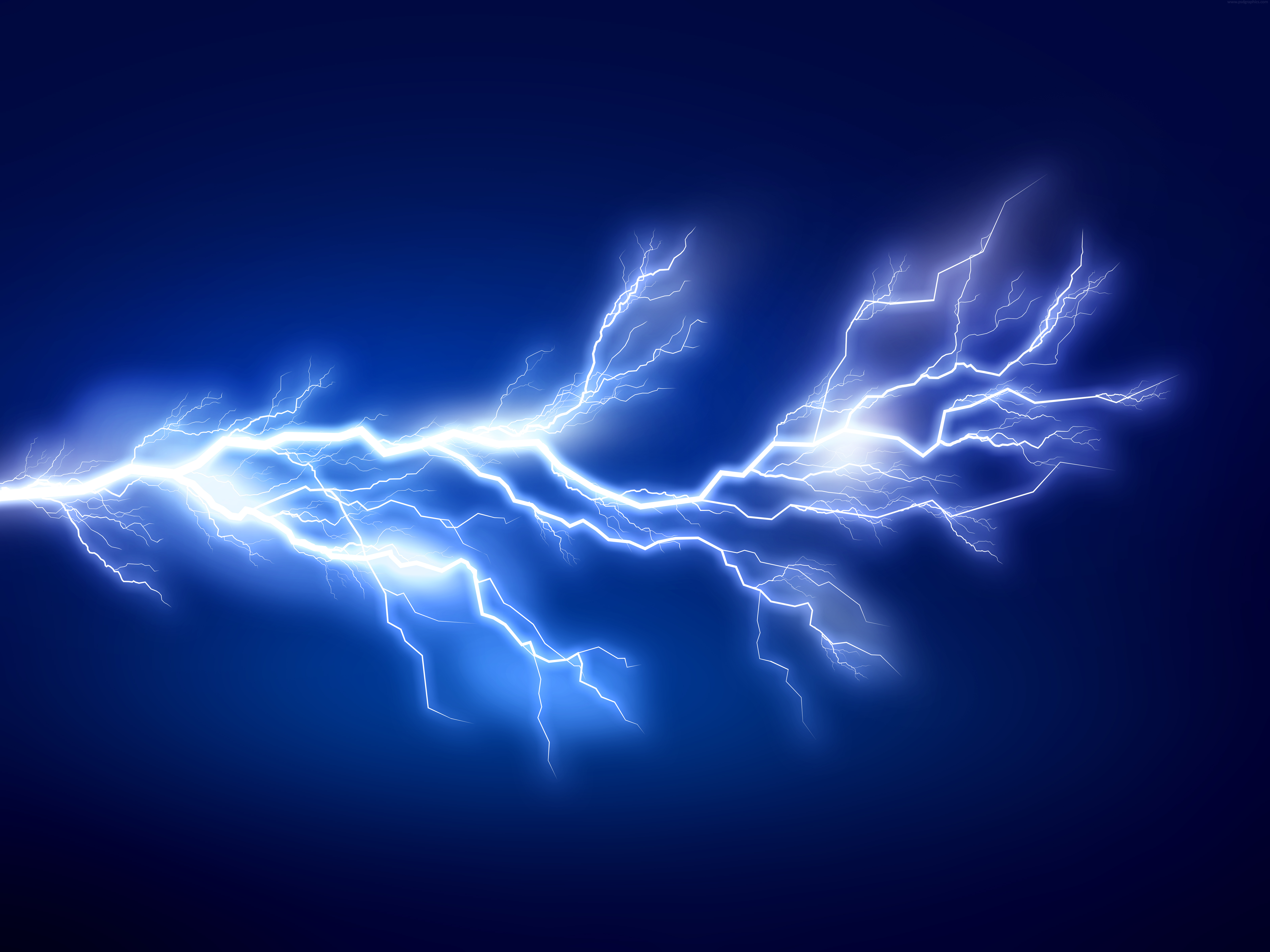 Electricity revision
Name 3 things you’ve learnt in the electricity topic
[Speaker Notes: Think, pair, share]
Electricity
Static electricity

Describe how static electricity builds up when a cloth is rubbed on a balloon










Explain why a person who has become charged receives an electric shock when they touch a metal pole. Include the term “potential difference”










Draw the electric field around two spheres with the same charge and two spheres with different charges
Electricity units and symbols





Complete the below table







Draw the correct symbols for the below components

Switch		Ammeter		







Voltmeter 		Bulb
Electricity in the home
Label the plug below and describe the function of each labeled component





















Explain what the difference between AC and DC is and give an example power source for each




State the frequency of UK mains electrical current



State the voltage of UK mains electricity
Current, p.d. and resistance

Define electricity






Define current







Define voltage







Describe the difference between potential difference and electromotive force
Series and parallel circuits

Draw an example series and parallel circuit including 2 bulbs












Describe how you measure the voltage and current in your above circuits, should your equipment go in series or parallel?








Describe how current and voltage vary in series and parallel circuits
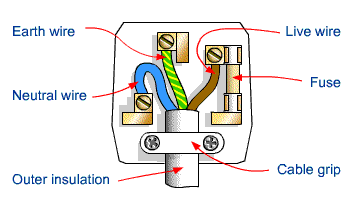